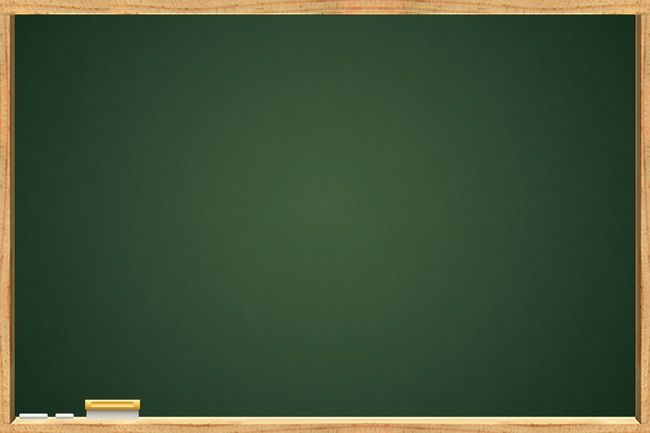 Музичка култура
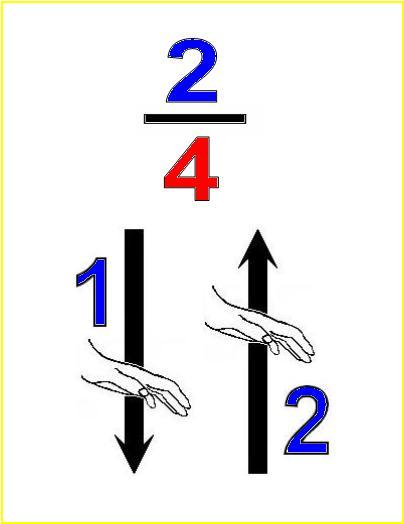 4. разред
Двочетвртински такт
Овако означавамо двочетвртински такт.
Двије јединице бројања   (Бројимо на два).
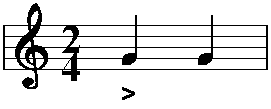 Јединица бројања је четвртина.
ТАКТ И ТАКТНА ЦРТИЦА

ТАКТ је мала музичка цјелина исписана у нотном тексту.
Тактови се раздвајају усправном цртом која се назива 
ТАКТИЦА или ТАКТНА ЦРТИЦА.
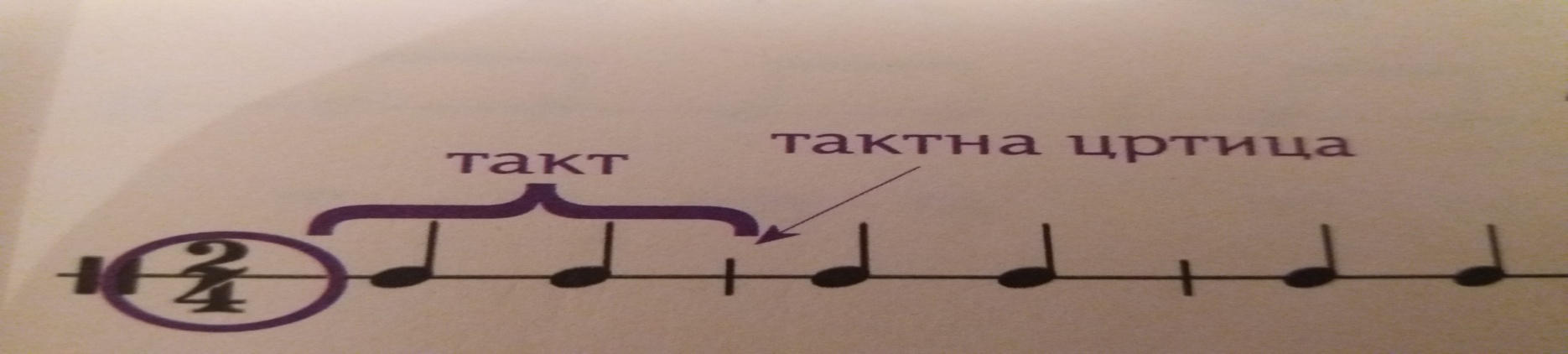 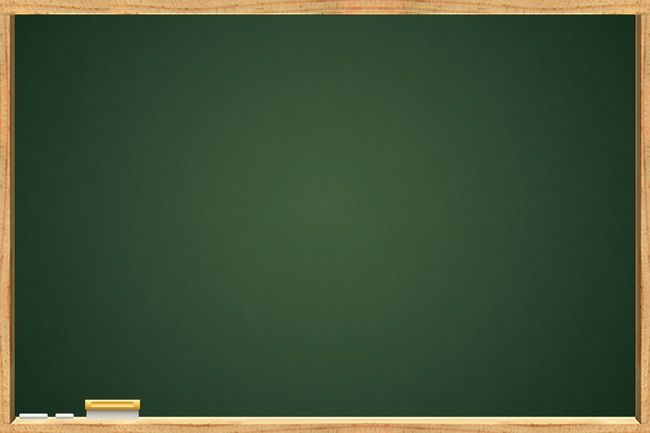 Тактирање на два
Ритам пјесме можемо изводити на два начина: бројањем и тактирањем. 
Тактирање у двочетвртинском такту врши се покретом руке 
према доље уз изговарање ријечи ПРВА и подизањем руке
ка горе уз изговарање ријечи ДРУГА, односно
њихових слогова ПР - ВА, ДРУ - ГА.
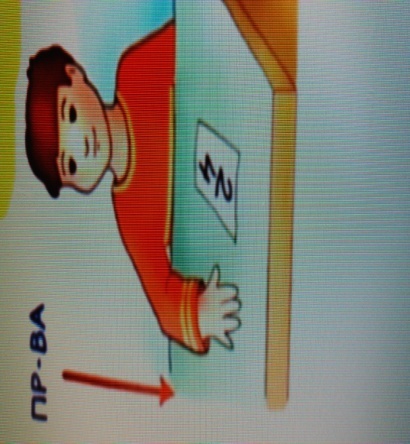 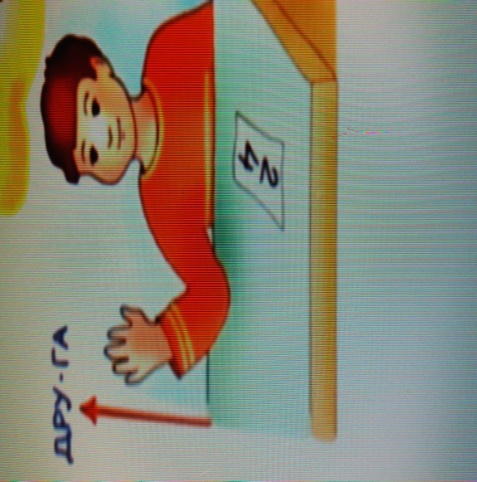 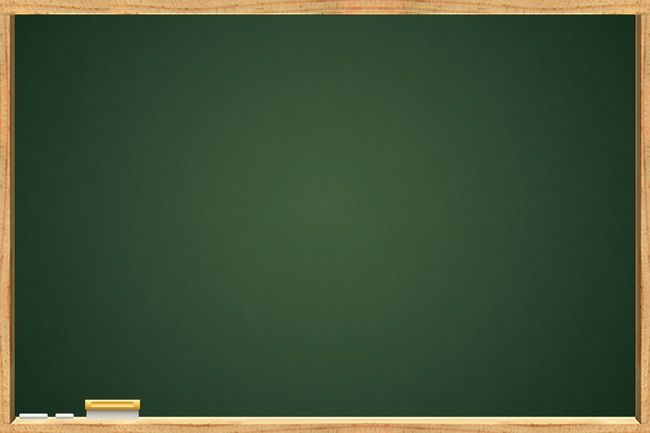 Тактирање у двочетвртинском такту
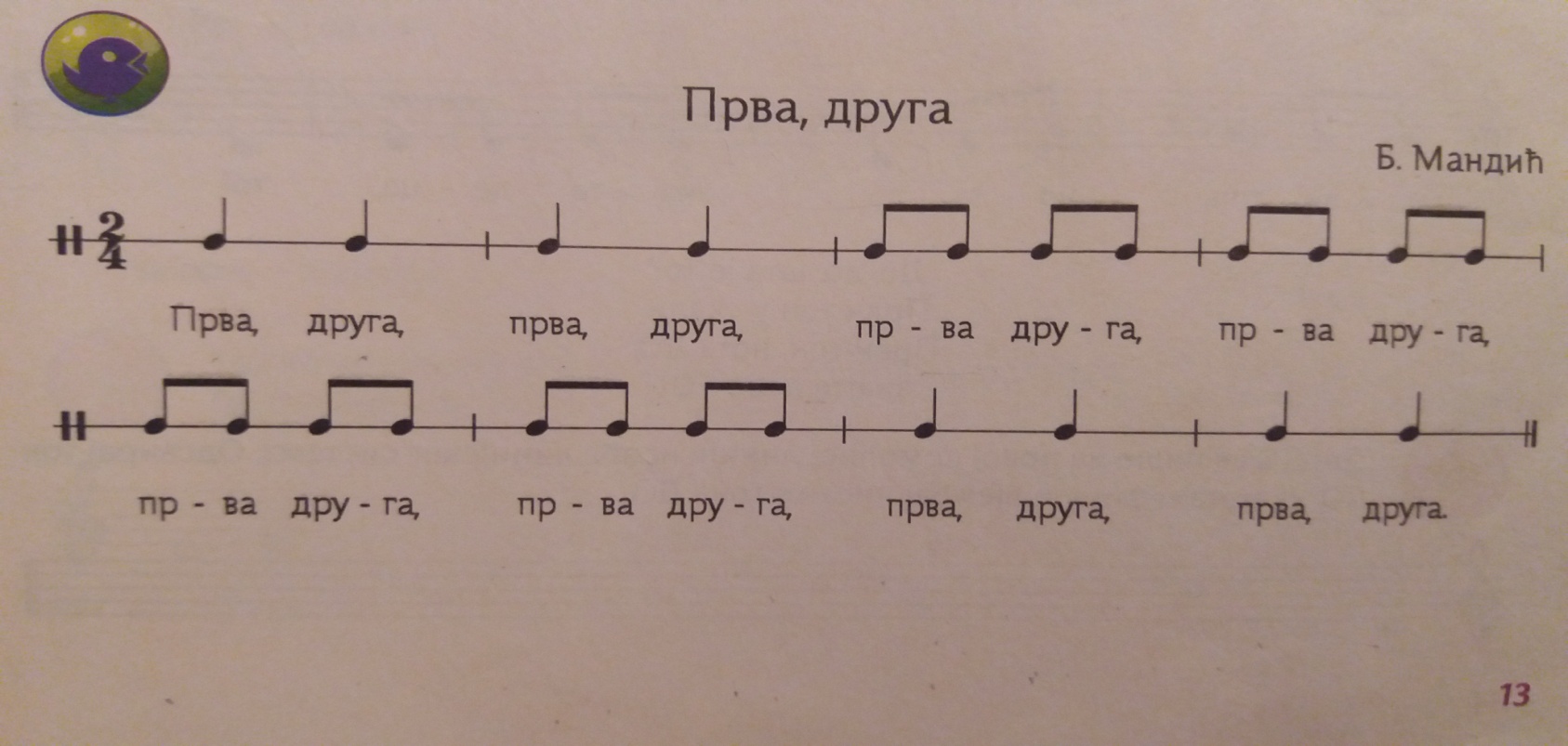 Задаци за самосталан рад:
1. „Прва, друга” изведите уз тактирање.
2. Код куће слушајте пјесму „Новогодишња пјесма” која се налази на вашем цд-у за 4. разред под редним бројем 23.
Oстаните ми здрави, ведри и насмијани!
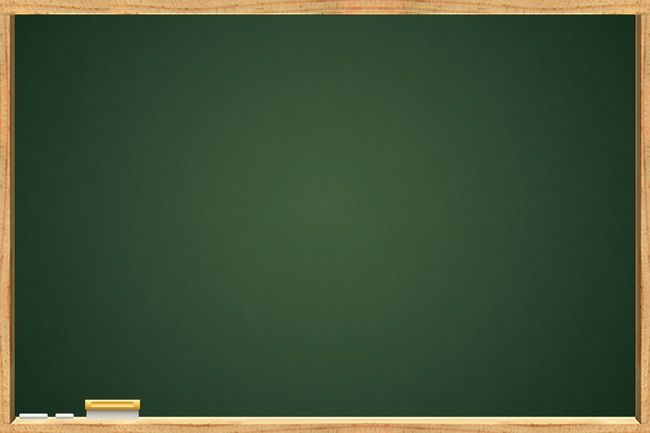